Задание по декоративно-прикладному творчеству «Зимнее дерево»
Для учащихся 2 года обучениядополнительной общеразвивающей
программы «Умелые ручки»Возраст 5-6 летПедагог дополнительного образования 
Слепченко Татьяна Сергеевна
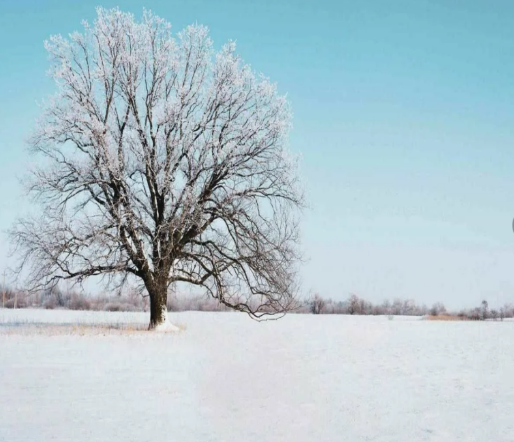 МБУДО «Центр внешкольной работы»
2025 год
УВАЖАЕМЫЕ РОДИТЕЛИ! 
Предлагаю вам вместе с ребенком заняться
декоративно-прикладным творчеством.
Наше задание посвящается  нетрадиционной технике изобразительного искусства – художественной пластилинографии.
Сделайте поделку  «Зимнее дерево». 
Вам понадобится картон голубого цвета и набор пластилина.
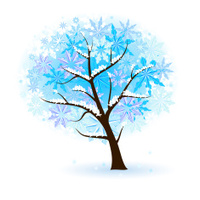 Зябнет осинка,Дрожит на ветру,Стынет на солнышке,Мерзнет в жару.Дайте осинке Пальто и ботинки – Надо согреться бедной осинке!!!
Основой поделки будет лист картон голубого цвета. Вначале работы пластилин коричневого цвета надо размять, чтобы он был мягким.Поделку  начинаем лепить с более крупной части, это ствол дерева. Жгутиками из пластилина выкладываем на картоне ствол  дерева и ветки.
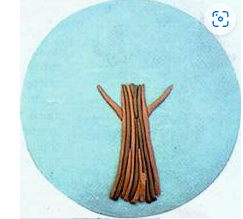 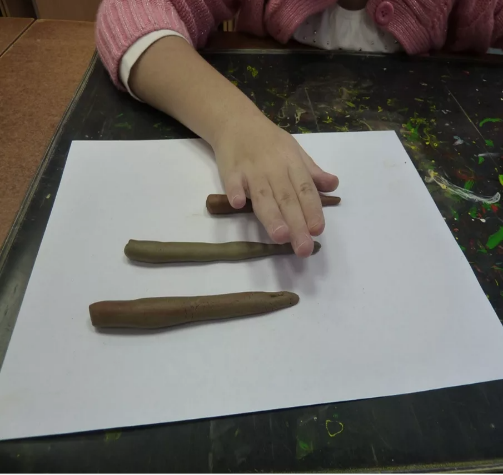 Для кроны дерева возьмите пластилин белого и голубого цвета. 
 Разомните его.
 Скатайте шарики.
 Прикрепите на картон к веточкам. 
 Жгутиками из пластилина сделайте сугробы.
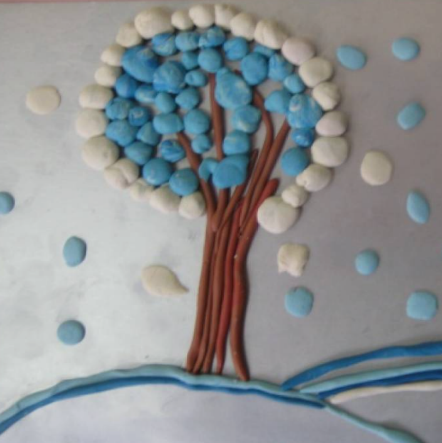 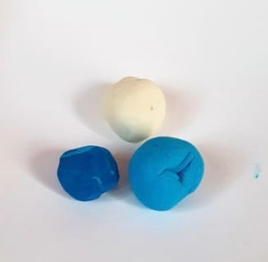 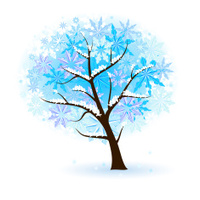 Творческих вам успехов!

Жду ваши поделки на следующем занятии!